Покана за мрежи за обмен на добри практики
Three strands of activities
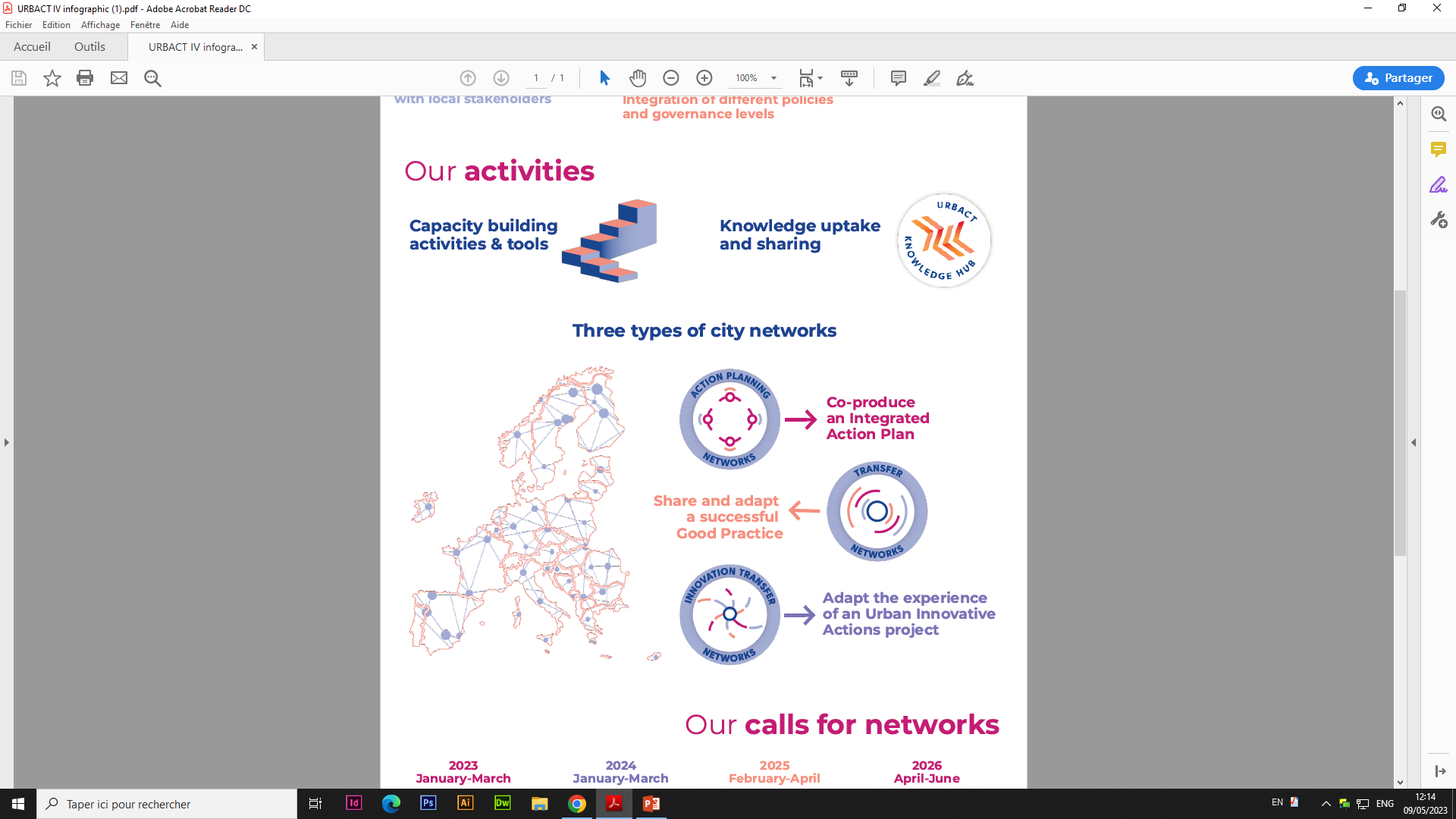 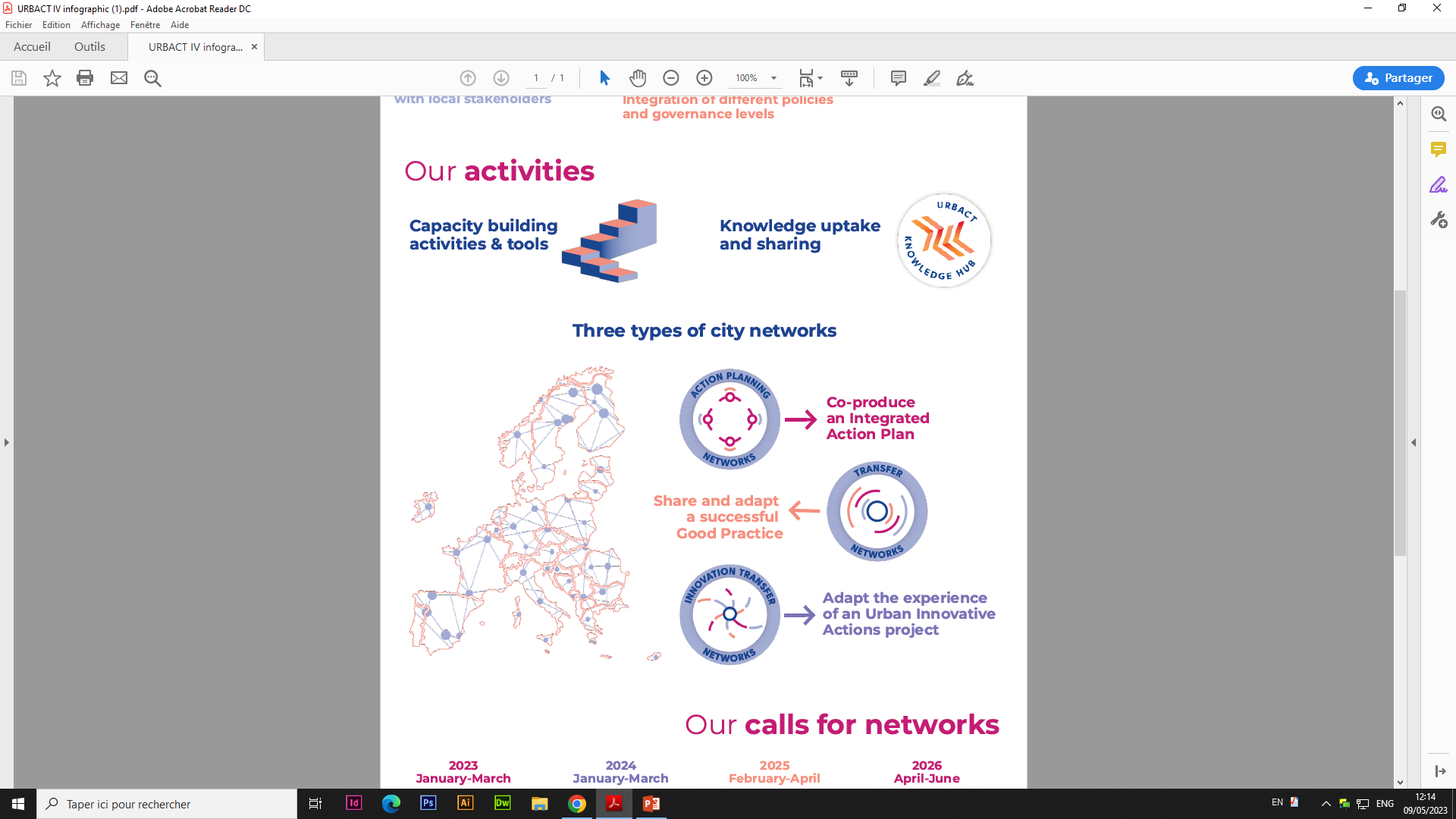 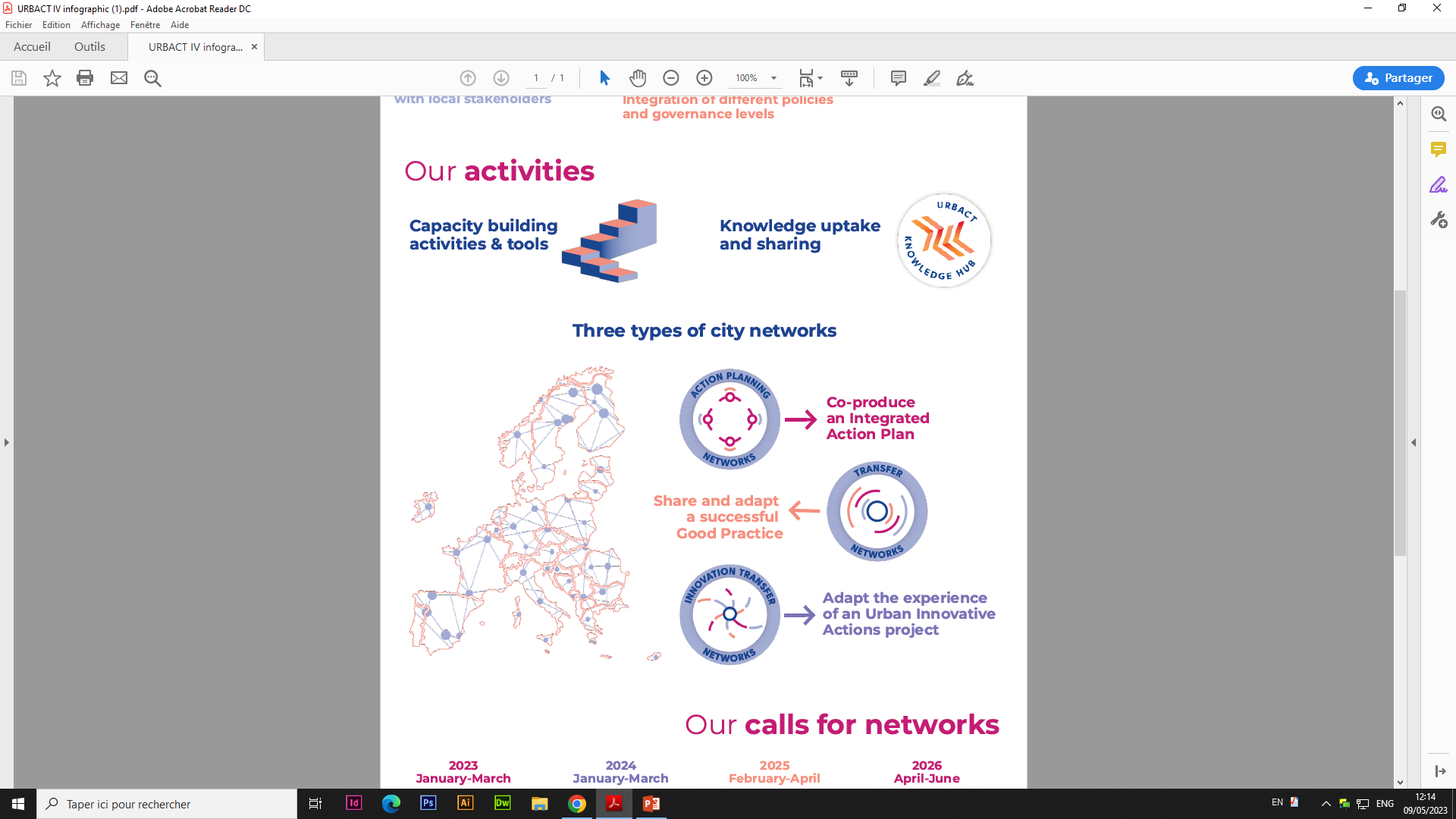 Летен университет
Национален кампус
МИГ
Онлайн опции
Разпространение на знания
Фестивал на градовете
Нарочни работни групи
Тематични доклади
Online courses
Мрежи на европейски градове
От 2014 до 2021, 83 мрежи с 678 партньори
[Speaker Notes: 3 strands of activities
Networking: peer learning
Community of practice & learning by doing
Knowledge uptake & dissemination]
3 вида мрежи – Възможности има!
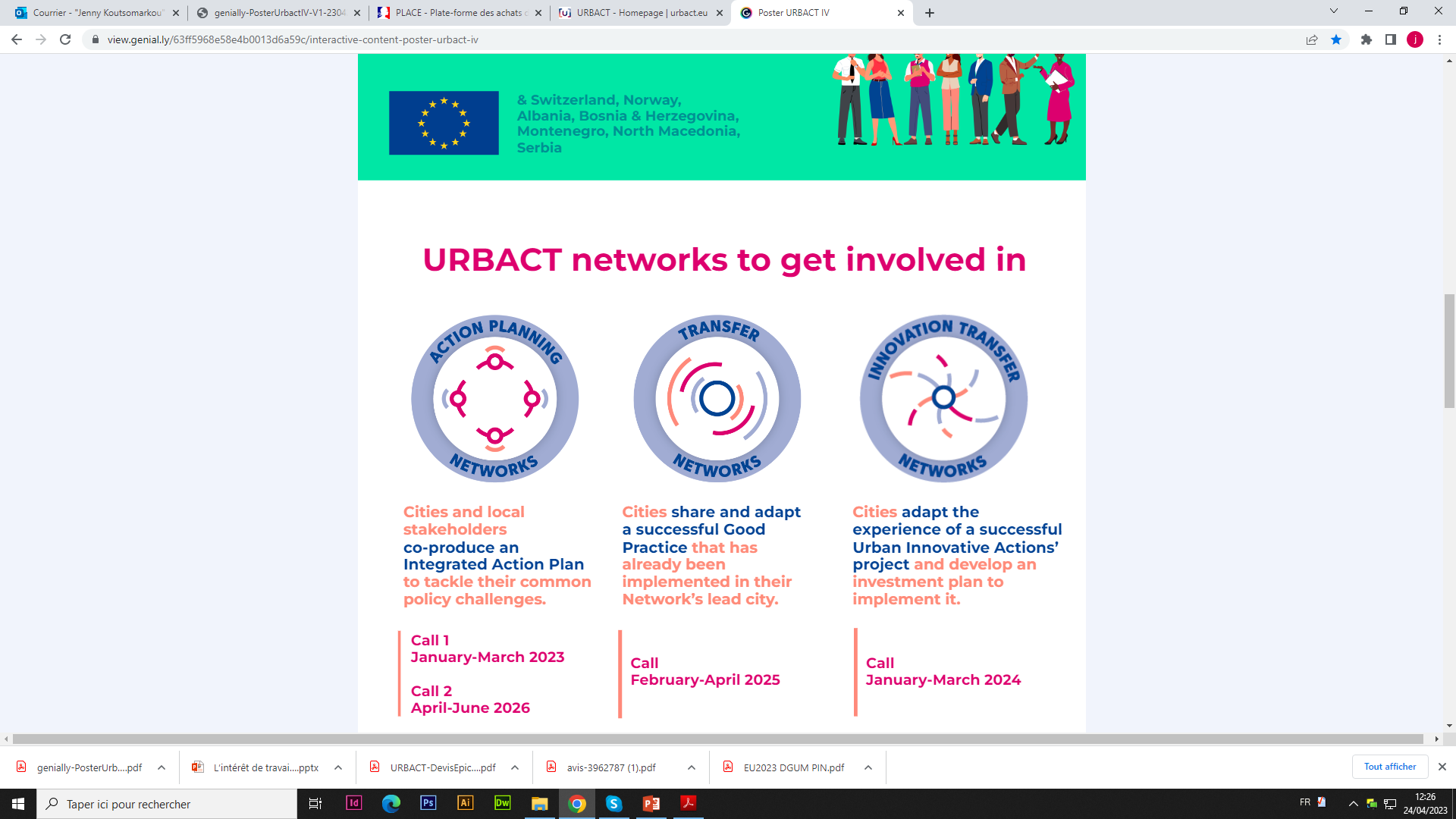 1ви прием – 2023
2ри прием  – 
пролетта на 2026
Call – Spring 2024
Call
април-юни2025
Мрежа за трансфер
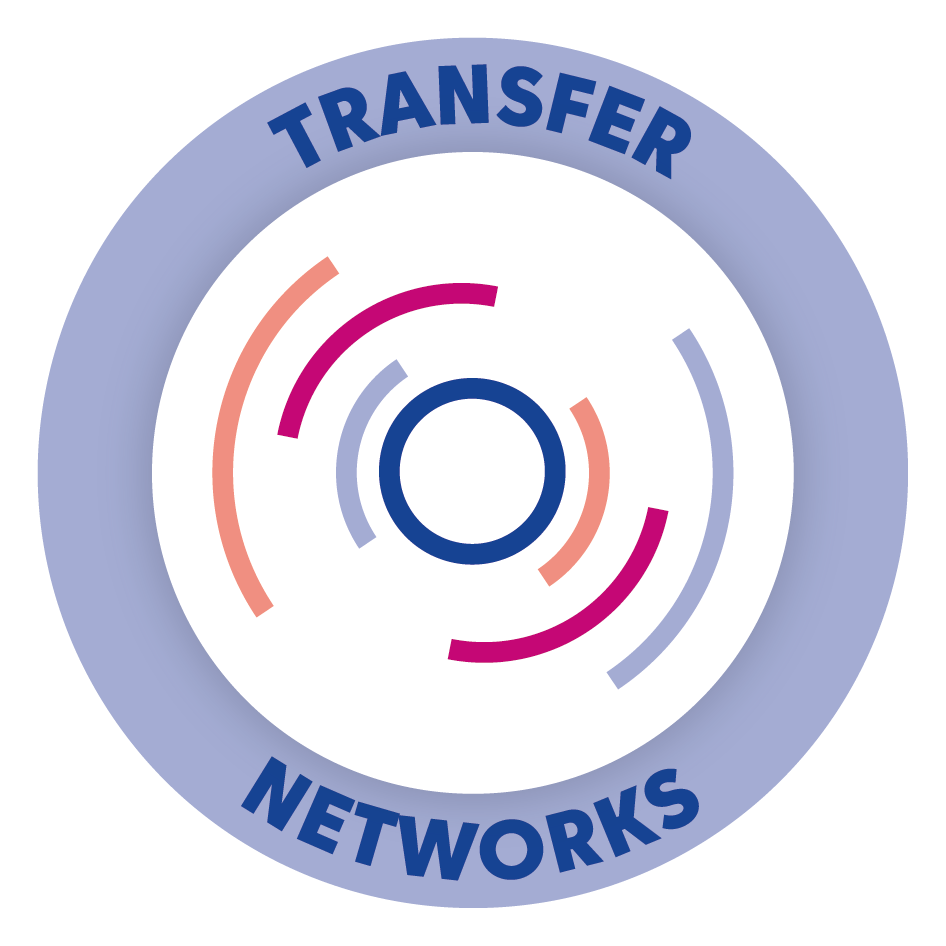 ЗАЩО?
Партньори
Водещ  партньор
Води процеса по проучване и трансфер. 
Подкрепя публичността; 
Участва в пилотните дейности
Съдейства за мащабирането.
Могат да адаптират и внесат добрия опит в своята практика
Да преодолеят специфичен проблем със съдействието на партньорите
Да направят това по методичен начин чрез нарочен план за адаптиране на добрия опит
Принос на програмни експерти
Ангажиране на местните заинтересовани страни
Пилотни дейности и експериментиране
[Speaker Notes: Key expected results: 
> Transfer Plan
> Improvement Plan

Knowledge of further European funding options and opportunities
A network of contacts with peers and stakeholders across Europe
Enhanced capacity of your municipality to work in an integrated way for sustainable urban development with new city management processes
An active URBACT Local Group in your city, ready to take forward the  implementation of actions
Knowledge of further European funding options and opportunities
Visibility for your city on the European level]
Процес?  30-месеца, 3 етапа
2025/2026
2028
2027
12 месеца
10 месеца
8 месеца
Опознаване 
Може ли да се привнесе?
Местна група за действие
Уроци за светлото бъдеще
Споделяне на наученото
Как да разпространим, мащабиране и подобрим?!
Подробен план по елементи
Адаптиране към местния контекст
Ангажиране на партньори
Документиране на процеса
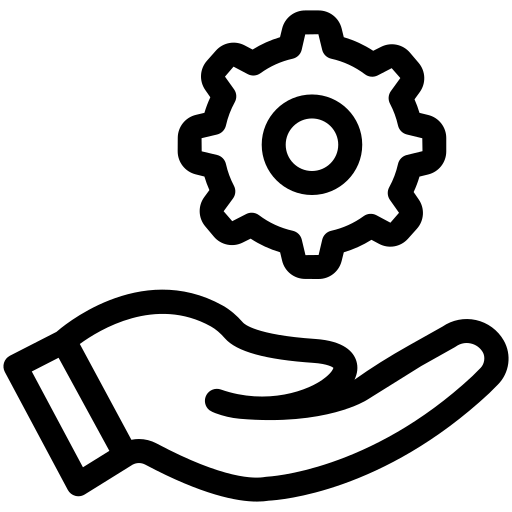 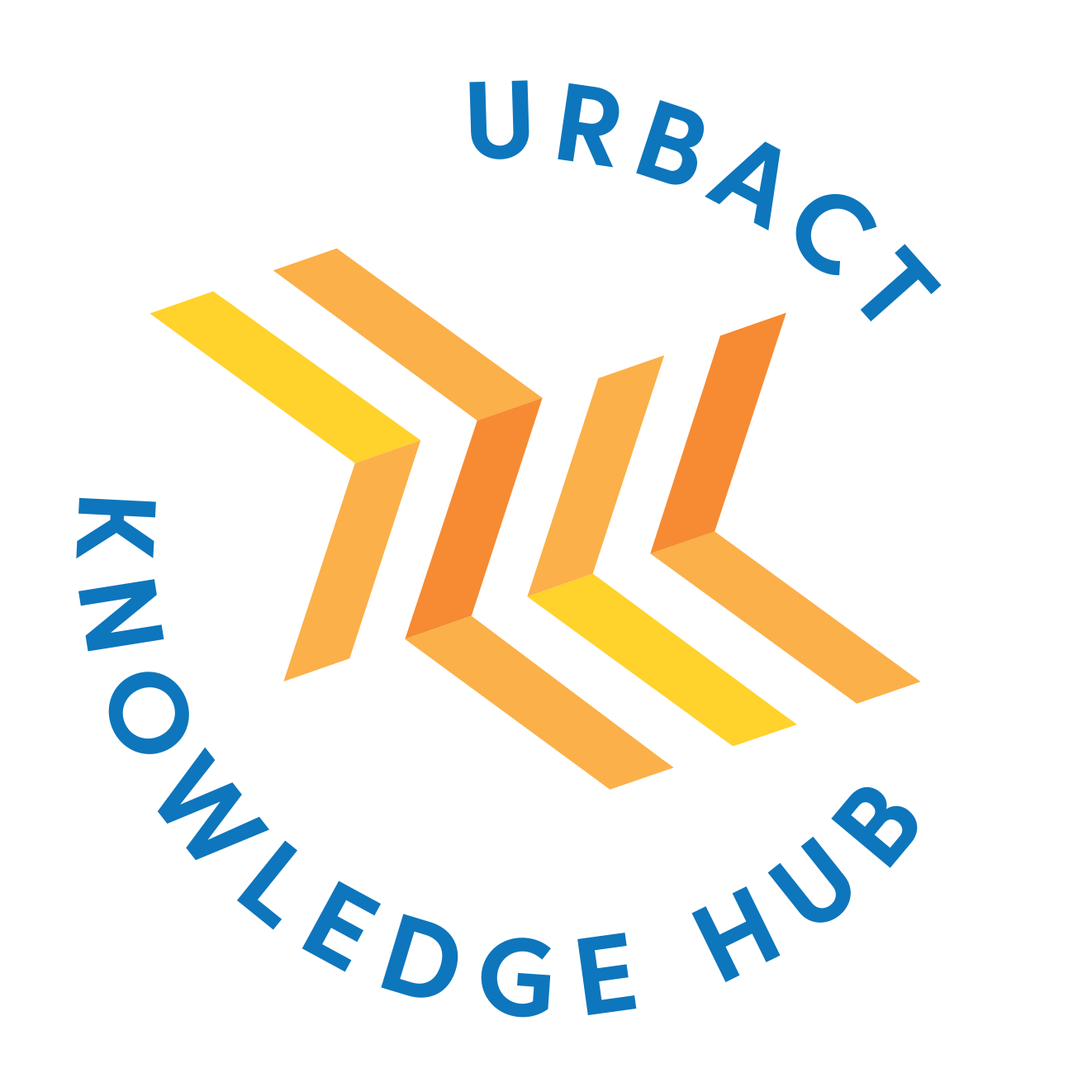 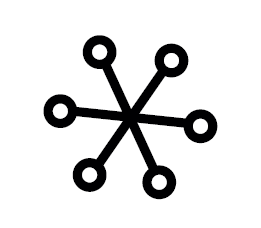 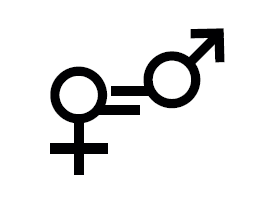 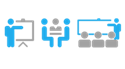 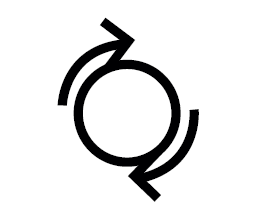 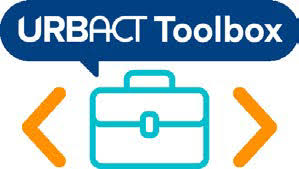 Network experts
PROGRAMME 
SUPPORT
Gender
Green
Digital
[Speaker Notes: ‘Understand’: November 2025 to August 2026
→ ensure deep rounded comprehension of the GP
‘Adapt’: September 2026 to August 2027
→ Adaptation of GP to local transfer partner contexts & design and implementation of testing actions
‘Preparing for reuse’:  September to April 2026
→ Finalisation of Plans + sharing results]
Произведено от партньорите
Ниво мрежа
Местно ниво
План за трансфер – 1ви етап
План за публичност – 1ви етап
Срещи на мрежата (поне 6)
Издания на мрежата (6 бр.)
Статии (3 бр.)
Окончателен доклад
Местна група за действие
План за  трансфер (с пътна карта) – за партньорите
План за подобрение – за водещия
+ допълнителни мероприятия по договаряне
Поканата вкратце
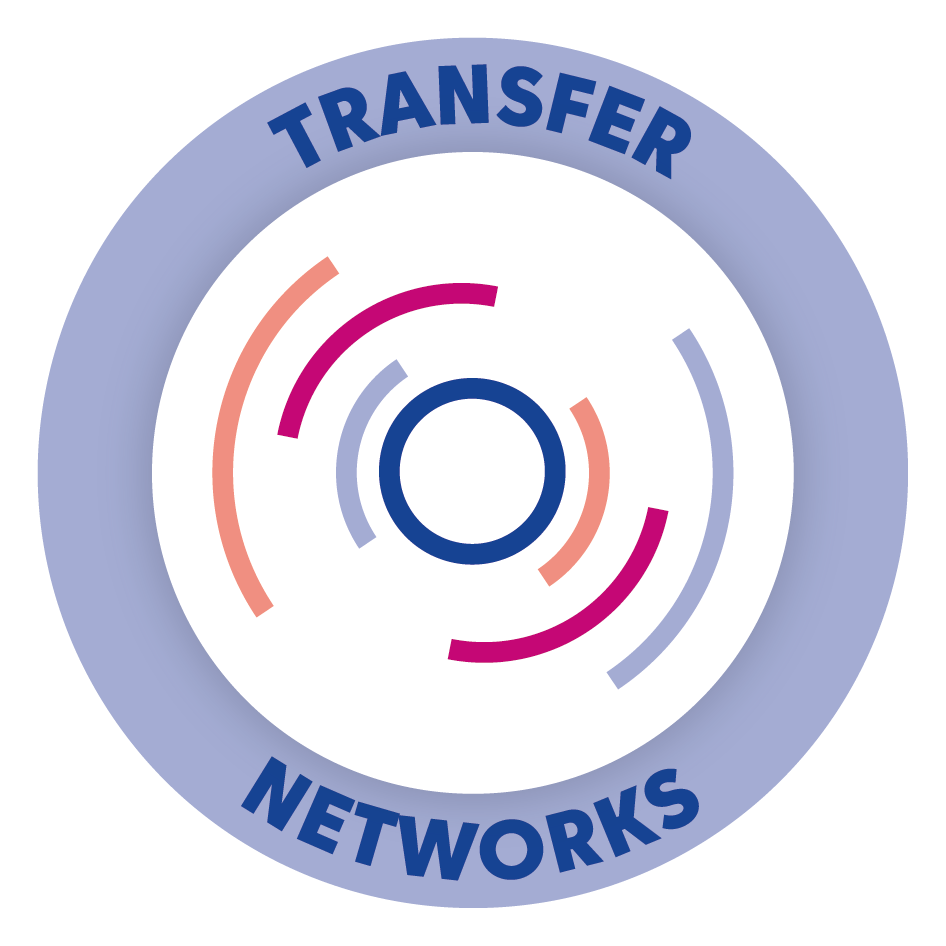 !

Начало: 1ви април 2025
Край: 30ти  юни 2025
Поканата – Основни параметри
Партньорството: 6-8 участници, в т.ч. водещия
Допустими водещи партньори: 116 добри практики, избрани през 2024
Допустими партньори: целият ЕС, страните-кандидатки, ЕИП, +
Продължителност: 30 месеца (1/11/2025 - 30/04/2028)
Общ бюджет: 750 000€
[Speaker Notes: IPA: Bosnia-Herzegovina, Serbia, Albania, Montenegro, North Macedonia
NDICI: Ukraine & Moldova]
Партньорството
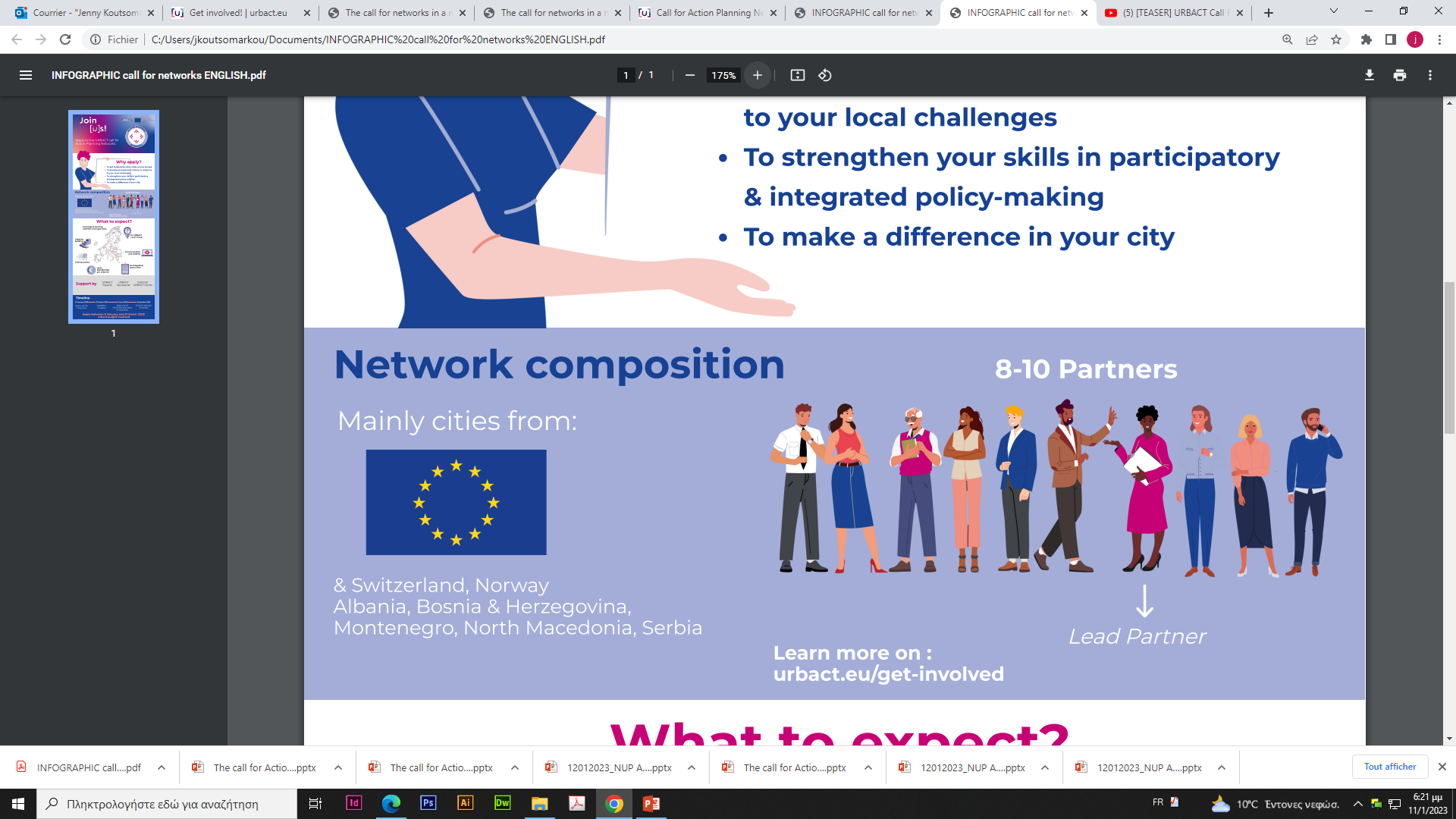 6 to 8 Partners including the Lead Partner
Cities from:
& Switzerland, Norway
Albania, Bosnia & Herzegovina, Montenegro, North Macedonia, Serbia, Ukraine and Moldova
& Switzerland, Norway
Albania, Bosnia & Herzegovina, Montenegro, North Macedonia, Serbia, Ukraine and Moldova
(URBACT Good Practice)
1st Step – Find an URBACT Good Practice
> База данни с добри практики Good Practice diabase
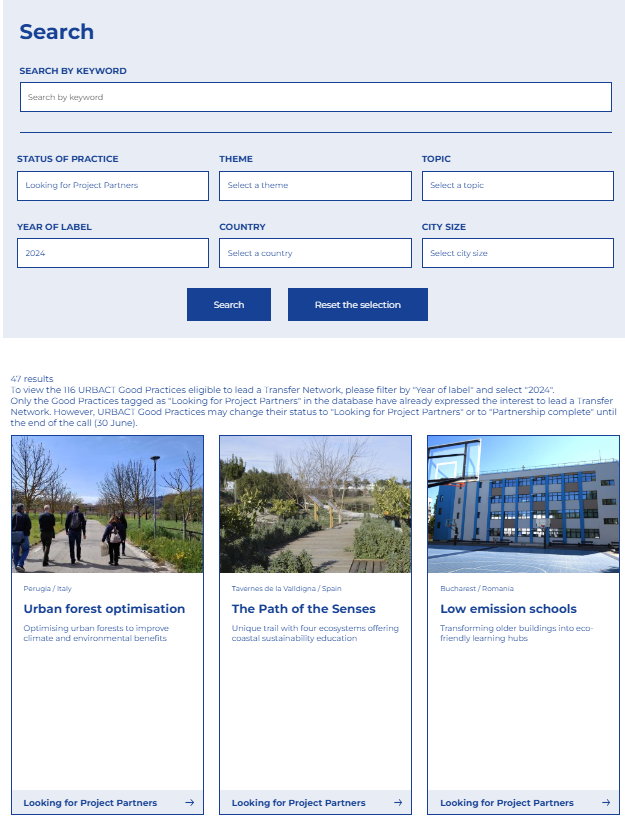 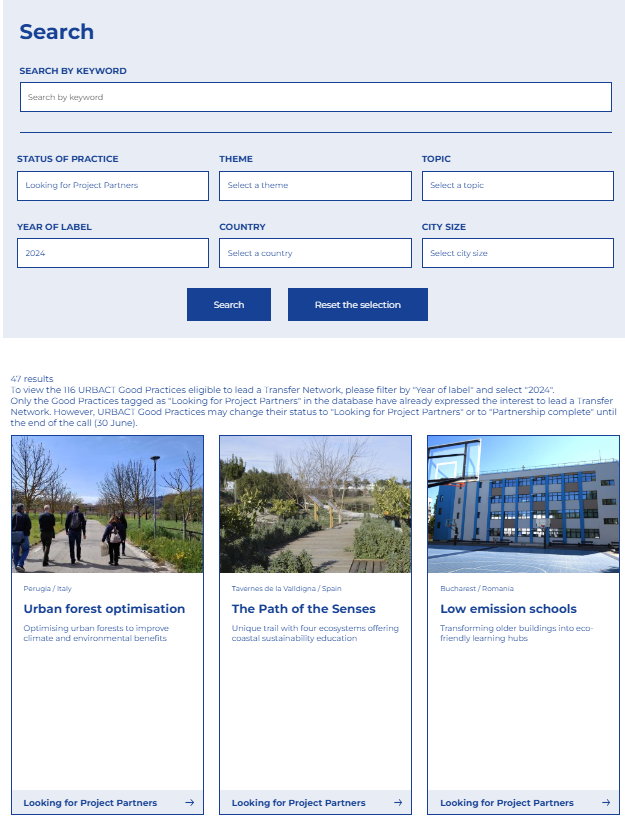 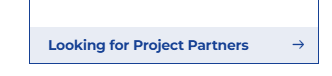 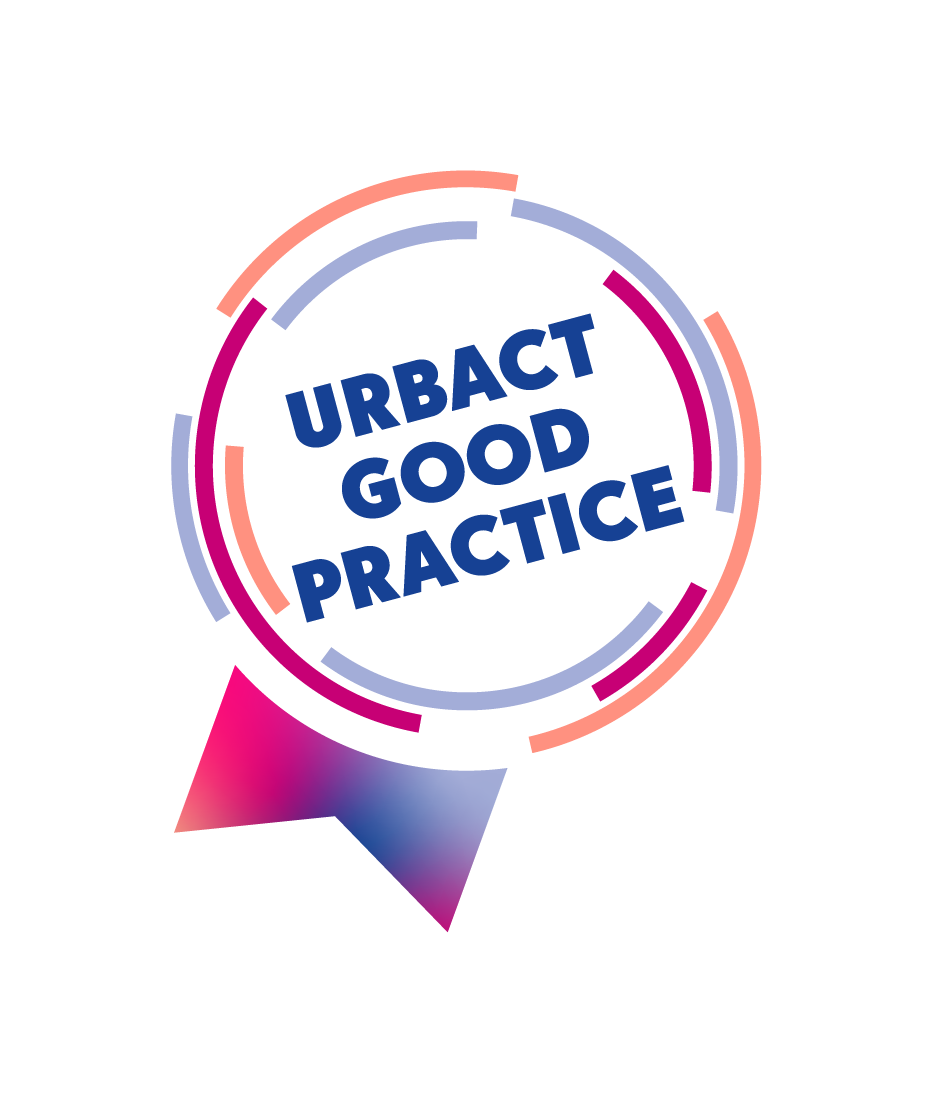 Get in touch with an URBACT Good Practice
Търсете и ще бъдете потърсени! 
В т.ч. чрез каналите на НСОРБ.
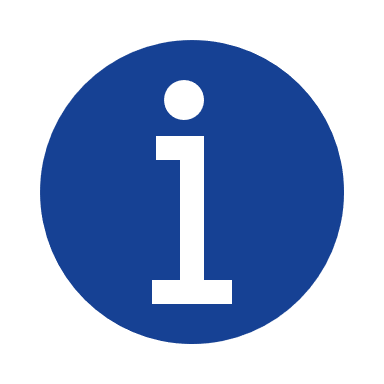 Партньорството - Допустимост
Водещи са само отличените добри практики
Участие само в 2 одобрени мрежи
По един партньор от държава в мрежа
1 „друг“ партньор в мрежа.
Географски баланс
Партньори от поне 6 различни държави, от тях поне 2 от ЕС
От ЕС – поне половината от слабо развитие или региони в преход.
[Speaker Notes: The map showing the categorisation of EU Regions for 2021-2027 can be found here: https://ec.europa.eu/regional_policy/sources/graph/poster2021/eu27.png
The full list of regions eligible for funding from the ERDF and the ESF Plus and of Member States eligible for funding from the Cohesion Fund for the period 2021-2027 is available at this link here: https://eur-lex.europa.eu/legal-content/EN/TXT/?uri=CELEX%3A32021D1130]
Партньорството - Допустимост
За ЕС
>>> Кой кой е
https://ec.europa.eu/regional_policy/sources/graph/poster2021/eu27.pdf

При съмнение
 Contact TN@urbact.eu
Типове бенефициенти
« Общински » :
Местните власти
Местните предприятия и дружества
Райони
Няма ограничения за територия и население
« Не- общински» :
Университети и изследователски центрове
Регионални и областни власти
Управителни органи
In case you have a doubt about a potential partner’s eligibility
 Contact TN@urbact.eu
БЮДЖЕТ
Financial resources for the network
Бюджет за партньорите: 750 000€
(вкл. националното съфинансиране)
Разходни пера: 
Персонал 
Административни
Пътувания (командировки)
Консултантски
Оборудване (офис)
Пилотни
Експертна помощ: 120 000€ 
Външен експерт, осигурен от Секретариата
Съфинансиране
[Speaker Notes: Budget covers:
Staff Costs
Office and Administration Costs.
Travel and Accommodation Costs
External expertise and service Costs
Equipment]
ГРАФИК
За 2025 г.
1ви април: Начало
30ти юни: Край (via системата Synergie)
1ви юли: Край по ел.поща
юли-август: оценка
октомври: одобрение от КН 
1ви ноември: старт за работата на мрежите
3-4 декември: начална среща със Секретариата в Париж!
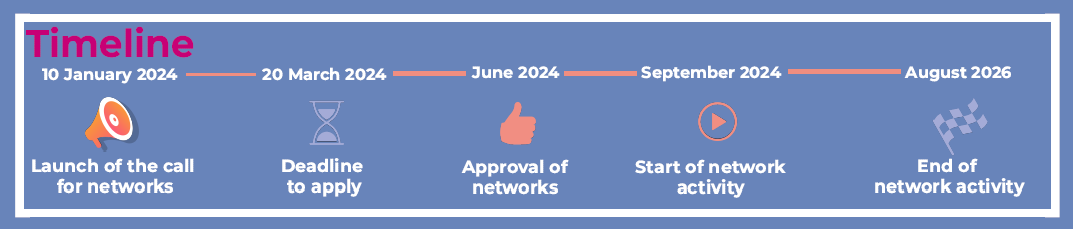 1 April 2025
November 2025
April 2028
30 June 2025
October 2025
[Speaker Notes: The key milestones relating the call are as follows:
1 April-30 June 2025 - URBACT Call for proposals 
August 2025 - Assessment of calls completed by the External Assessment Panel (EAP)
October 2025 - Formal approval by the URBACT Monitoring Committee
November 2025 - Launch of the Innovation Transfer Networks
Winter 2026-2027 - Mid-Term Review of the TNs
April 2028 - Completion of the TNs]
Следващи стъпки?
Пука ми и или?
Начални мисли: 
База данни добри практики
Задание за поканата 
Наръчник за кандидатите
Програмен наръчник

Всички на адрес:
urbact.eu/get-involved
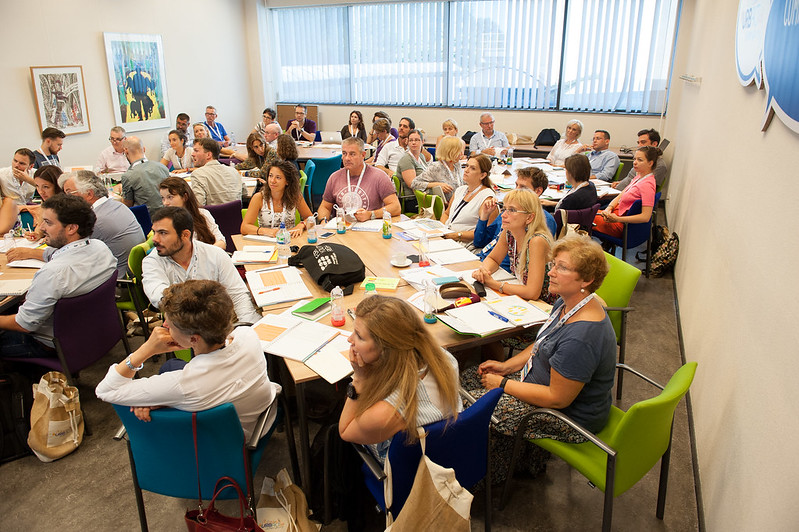 [Speaker Notes: > Templates (Application Form in Word, Budget in Excel) available  in the ToR and online
> Candidates apply through an URBACT application form (using the Synergie-CTE system)]
Some Hints and Tips
Go carefully through the application form outline document and the eligibility & assessment criteria in the Terms of References
Check all the aspects for building a successful proposal set out in the Guide 
Consult FAQ at urbact.eu/get-involved
Cannot find what you are looking for? Contact TN@urbact.eu
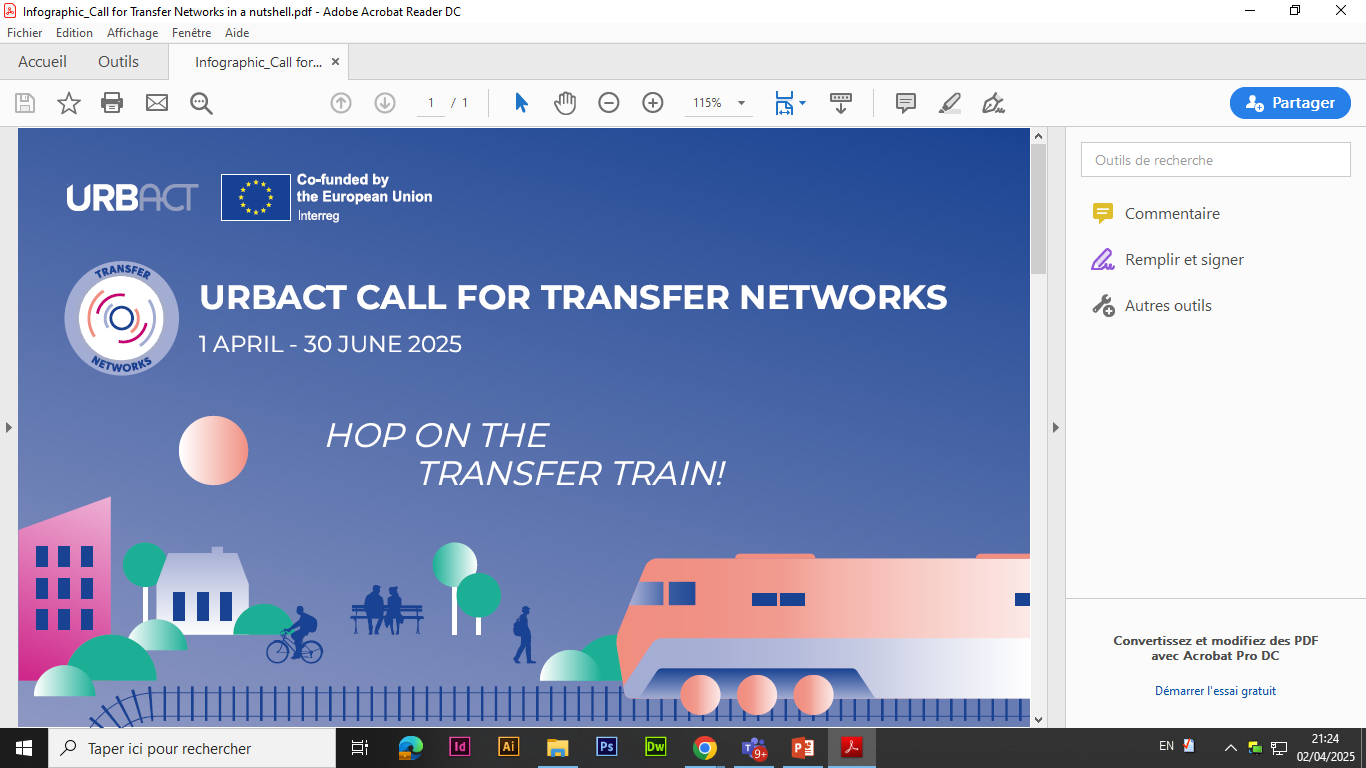 Questions?
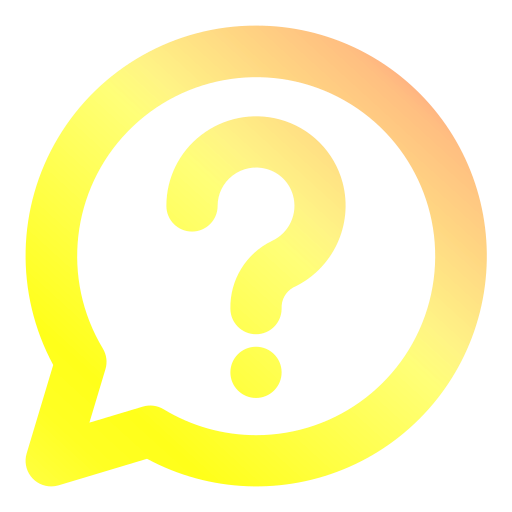